Historical context of Alaska: Reclaiming the role of Elders
Rosellen M. Rosich, Ph.D.
 Professor Emerita of Psychology,
PI-UAA School of Allied Health AK GILD (GWEP)
University of Alaska Anchorage
Anchorage, AK., United States


November 20, 2015
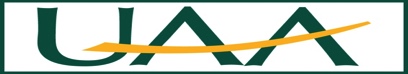 Learning ObjectivesAfter attending this session participants will be able to
Identify several geographical factors that may impact accessibility of health care by Alaska Native Peoples
Distinguish Elder from elder and what that means for functioning within Alaska Native culture
Name two historical events that have greatly impacted Alaska Native People and their health care belief system
Where are you from ?
Born and raised in Cleveland, OH, US
Ethnic background is not all European  (Croatian/German/Scandinavian, Italian/Greek, British/Irish, Middle Eastern, Oceanic)
Daughter of Peter Rosich and Margaret Caprett(a)
Grandaughter of John/Helen Rosich (Rosic’) and Alberto Caprett(a)/Rosa Gentile
[Speaker Notes: Alaska Natives can discern a great deal from knowing where an individual comes from and who are their ancestors within an initial few minutes of meeting someone. I have gained a renewed appreciating for sharing information regarding my ancestry from working with my Alaska Native colleagues and am using this approach here to provide you with where I have come from and what my ancestral background is. In addition genetic testing has allowed me to enhance and expand insights into my ancestral background from a evolutionary approach.]
Significance & Background
Paucity of information on aging in Circumpolar North nor among Native Peoples of Alaska
To understand the environmental context in which Alaska Native People age one must familiarize themselves with the geography of AK as well as socio-historical and cultural factors impacting the indigenous peoples of the state
This presentation provides an overview of the context of Alaska and historical factors which have impacted Alaska Native Elders and their health care belief systems
Alaska Geographical Context & Demographics
How Big is Alaska? Comparison to US
www.Matadomework.com/trips/just-how-big-is-alaska-anway
[Speaker Notes: Map indicates the size comparison of Alaska, to the Continental US. Alaska is double the size of the next largest state, which is Texas and when superimposed on the continental US is one-fifth its size. This map indicates that the land mass is over 586,400 sq. mi. but more recent estimates indicate that it is 663,300 sq. mi. The map also shows it relative size to the Eastern Seaboard.]
Physical Geography
http://www.geoatlas.com/medias/maps/US%20states/alaska/al68598e7/alaska_phy.jpg
[Speaker Notes: Alaska is mostly surrounded by water. To the north is the Beaufort Sea and the Artic Circle, South is the Gulf of Alaska and Pacific Ocean, to the West is the Bering Sea and Chukchi Sea and to the East is the border with Canada. Alaska’s territorial waters touch Russia’s in the Bering Strait. One-quarter of its land mass is above the Artic Circle, where in the past permafrost locks about two thirds of these lands in perpetual ice. The Southcentral and Southeastern coasts, part of the total 33,904 miles of coastline, until lately have been the only sections that thaw completely during the summer months, however some of this pattern is changing because of climate change.
Trivia question response-Aleutian Islands into the Eastern hemisphere sets Alaska as the westernmost and easternmost state in the UA as well as being the northernmost.]
Overall Demographics
Last Frontier is home to 736,732 residents according to the 2014 U.S. Census Bureau
Average population density consists of 1.2 people per square mile (overall U.S. is 89.5)
Alaska Natives/American Indians constitute 19% of population (one of six residents self-identifies as Alaska Native or in combination with another race)*
[Speaker Notes: * Although the estimated number of people classified as American Indian and Alaska Native alone is 105,310 (14% of total population) this number in combination with other races is 142,190 (19% of total) . Single race figures underrepresent the number of AI/AN.]
Truncated Age Distribution
45-54 segment decreased from 16% in 2010 to 14% in 2013
55-64 segment has sharply increased from 12% in 2010 to 13% in 2013
65 + segment from 8% in 2010 to 9% in 2013 and will continue to dramatically increase with aging of the baby boomers*
                    http://labor.alaska.gov/research/pop/estimates/pub/popover.pdf
http://labor.alaska.gov/research/pop/estimates/pub/popover.pdf
[Speaker Notes: *According to the Alaska Department of Labor the increase in those individuals 65+ between 2010-2013 were higher than any other state in the nation, however AK still has a smaller % of the population who was 65 and older (9% AK vs 14% U.S. as a whole).

Alaska median age is younger -33.8 than the national average but the gap is narrowing. U.S. median age was 37.2]
Alaska Native Elder Demographics
Life expectancy increased from 5.2 years since 1980-1983 reaching 70.5 years between 2004-2008
Alaska Natives and American Indians have higher proportion of younger age groups and lower proportion of senior citizens
0-9 years = 39.1%
20-44 years = 33.4%
45-64 years = 20.8%
65 + = 6.6%
http://www.anthctoday.org/epicenter/data/regions/statewide/index.html
http://laborstats.alaska.gov/pop/projected/pub/popproj.pdf
[Speaker Notes: Definition-Age defined differently by Alaska Natives. Not based solely on chronological age. The cultural definition by the Alaska Community of “Elder” carries a high status within the community. Therefore, someone who is considered an Elder in the community may not be elderly. Similarly, someone who is elderly may not necessarily carry the mantle of an Elder. An upper case “E” in “Elder” is used to indicate an individual who possesses certain qualities and maintains a specific lifestyle and knowledge. In Alaska Native cultures an Elder is defined as an individual who has lived an extended life, currently maintains a healthy lifestyle, and has a wealth of cultural information and knowledge So for here the age of 55 is used as the marker of older.

As was presented earlier the Alaska Department of Labor estimated that 142, 898 AK/AI lived in AK and this amount includes people who identify as AN/AK alone or in combination with one or more other race groups.]
Health Stats
Alaska Natives leading cause of death are unintentional and intentional injuries combined
Unintentional injuries alone are the third leading cause of death, preceded only by cancer and heart disease
Unintentional rate for Alaska Native Peoples is twice that of all Alaskans and 3X greater than the rate among the U.S., all races.
Intentional injuries include homicide and suicide
Suicide is the fourth leading cause of death
Homicide is the seventh leading cause of death for Alaska Natives
[Speaker Notes: Unintentional-motor vehicle accidents (four wheelers-snowmobiles) , unintentional poisoning, suffocation, drowning (Boats), accidental firearm discharges, burns

Intentional-purposeful harmful actions against oneself or others

Executive Summary –Alaska Native Injury, Atlas of Mortality and Mordibity Prepared by the Injury Prevention Program and The AK Native Epidemology Center-AK Native Tribal Health Consortium (2008)
http://www.anthc.org/chs/wp/injprev/upload/ANTHC-Injury-Atlas-2008.pdf]
Alaska Native People and Their Languages
http://www.ankn.uaf.edu/npe/images/ANLmap.gif
[Speaker Notes: The native groups are Inupiat, Athabascan, Southeast groups (Tlingit, Tsimshian & Haida), Aleut and Central Yupik. The majority of Alaska natives live in the urban centers primarily in Anchorage and some in Fairbanks.
There are 11 distinct cultures speaking 11 different languages and 22 different dialectics (http://www.alaskanative.net/en/main-nav/education-and-programs/cultures-of-alaska/)
Alutiiq(Supiaq) is a variety of Yupik Eskimo spoken in two dialects from the Alaska Peninsula to Prince William Sound, including Kodiak Island. Of a total population of about 3,000 Aleuts, about 400 still speak the language.
Inupiaq is spoken throughout much of northern Alaska. Inupiaq literally means “real or genuine person.” Out of 13,500 Inupiat, 3,000 mostly over the age of 40 speak Inupiaq.
Yupik is the largest of the state’s native languages; both in size of population and number of speakers. Out of 21,000 people, abut 10,000 speak the language. Children still grow up speaking Yupik as their first language in 17 of 68 Yupik villages, mainly on the Lower Kuskokwim River and Nelson Island.
Dena’ina is the Athabascan language of the Cook Inlet area with four dialects on the Kenai Peninsula, Upper Inlet area above Anchorage, and coastal and inland areas of the west side of Cook Inlet. Out of 900 people, 75 still speak the language. Southeast Alaska’s people, the Tlingit, Haida and Tshimshian continue to practice their respective dialects, although there are not many speakers.

Alutiiq(Supiaq) is a variety of Yupik Eskimo spoken in two dialects from the Alaska Peninsula to Prince William Sound, including Kodiak Island. Of a total population of about 3,000 Aleuts, about 400 still speak the language. Inupiaq is spoken throughout much of northern Alaska. Inupiaq literally means “real or genuine person.” Out of 13,500 Inupiat, 3,000 mostly over the age of 40 speak Inupiaq.
Yupik is the largest of the state’s native languages; both in size of population and number of speakers. Out of 21,000 people, abut 10,000 speak the language. Children still grow up speaking Yupik as their first language in 17 of 68 Yupik villages, mainly on the Lower Kuskokwim River and Nelson Island.
Dena’ina is the Athabascan language of the Cook Inlet area with four dialects on the Kenai Peninsula, Upper Inlet area above Anchorage, and coastal and inland areas of the west side of Cook Inlet. Out of 900 people, 75 still speak the language. Southeast Alaska’s people, the Tlingit, Haida and Tshimshian continue to practice their respective dialects, although there are not many speakers.

Many Alaska Natives live in remote village communities ranging from several hundred to several thousand persons. Some of the more isolated communities strive to maintain a subsistence economy, hunting and fishing for survival. Life centers around the extended family and some traditional practices are carried on.]
Historical Context and Alaska Natives: The Cohort Analysis Method
Cohort Analysis as a Tool in Ethnogeriatrics
Cohort Analysis is tool and provides insight into impact of ethnicity on health and mental health for elders
Historical events (e.g., colonialism, “great death”, boarding school experience) is reflected in values, health beliefs, illness behaviors, self-image, degree of trust, and expectations of providers
Can be used as educational aid in training health care professionals in gerontology/geriatrics and for organizing history taking and recording in clinical health and mental health setting

(Cohort Analysis as a Tool in Ethnogeriatrics: Historical Profiles of Elders from Eight Ethnic Populations in the United States, Stanford GEC Monograph-1998, Adapted by Rosellen Rosich with Permission for Alaska Natives)
Decade Value Development Chart: AK Natives
[Speaker Notes: What you see here are the historical events by decade that were developed as a result of being a Visiting Scholar at the Stanford Geriatric Education Center (SGEC) a few years back . Except we extended the decades back to 1700 for AK Natives because of the major impact that the Russians had on establishing settlements in the Aleut Coastal areas and as Southeast Alaska such as Sitka.
Alaska bought by Secretary Seward in 1867 ($7.2 million)

Historical events highlighted in yellow especially significant.]
Decade Value Development Chart: AK Natives
1900
“The Great Death”
Smallpox, Measles, Chicken Pox, Flu-colds, Nome flu epidemic killed 60% of Native People
1971
ANSCA
Gold Rush
1924
Native People became US citizens
Major Historic Events That Have Influenced Alaska’s Native People
1964
Earthquake & Tidal Wave
1959
Alaska Statehood
1930
Boarding Schools
18
18
Yuuyaraq: The Way of the Human Being by Harold Napolean Adapted  by Cookie Rose with Permission
[Speaker Notes: Historic Events Adapted from Yuuyaraq: The Way of the Human Being by Harold Napoleon with Permission by Cookie Rose]
Historical Trauma
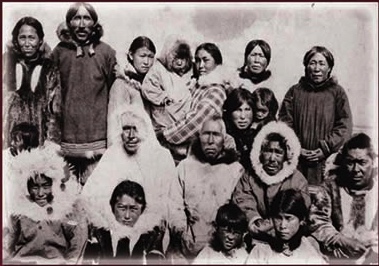 “Is a cumulative emotional and psychological wounding, over the lifespan and across generations, emanating  from massive group trauma experiences. The historical  trauma response (HTR) is the constellation of features in reaction to this trauma” (Brave Heart, p. 7, 2004)
[Speaker Notes: www.nsbsd.org/.../images/ content/417/NSB03.jpg
Understand definition based on how indigenous think in systems which is relationship oriented.  Don’t think as individuals think in connection to family, community, environment/land/animals and people. 

Theory-Markus and Kitayama (1991) collectivism vs individualism. AK Native collectivistic thus trauma is shared by the group and embedded within it.]
A Model For Understanding Cultural Group Identity and Behavior Patterns
In the Spirit of the Family by Bea Shawanda Adapted by Cookie E. Rose with permission
[Speaker Notes: Table outlines various patterns of assimilation to the majority culture by Alaska Natives. You were hear about a scale to measure identification with ethnic categories called the Orthogonal Cultural Identification Scale-Adult adapted for Alaska Native People (OCIS-AANP) in Maria’s presentation.

A Model for Understanding Adapted from In the Spirit of the Family by Bea Shawanda with Permission by Cookie E. Rose]
Role of Native Elders“Reclaiming the role of the Elder”
Transmits ancestral knowledge to youth, community, and family
Instructs, guides and enhances self awareness and teaches self-control, proper behavior and thought processes
Teaches interdependency (collectivistic sense of self)
More recent-wellness counselors
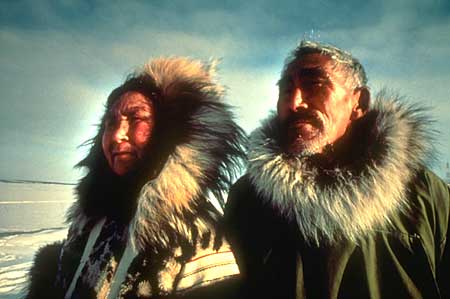 [Speaker Notes: Historical Trauma and the  Cultural holocaust has impacted the elder’s ability to acquire and transmit cultural knowledge (this will be reference to in the project on memory and dementia-last presentation
Due to boarding school and missionary era, there have been disruptions in parenting, acquisition of language, and dissemination of cultural knowledge
Elders are concerned about the loss of interest they observe in the youth along in earning the traditional ways
Many rural communities are beginning to initiate healing programs that have engaged elders in teaching traditions to the adults and youth.]
Acknowledgements
Elizabeth (Cookie) Rose (Athabascan)
Kathy Graves ( Sugpiaq –Athabascan)
Harold Napolean (Yupik)
Bea Shawanda
Stanford Geriatric Education Center (SGEC)
Former Alaska Geriatric Education Center (AKGEC)
Contact Information
Rosellen M. Rosich, Ph.D.
 Professor Emerita of Psychology,
PI-UAA School of Allied Health AK GILD (GWEP)
University of Alaska Anchorage
3211 Providence Drive
Department of Psychology
Anchorage, AK., 99508
United States
E-mail: rmrosich@uaa.alaska.edu
Thank you for your attendance!Enjoy the rest of the conference.
References
Brave Heart, M. (2003). The historical trauma response among natives and its relationship with substance abuse: a Lakota illustration. Journal of Psychoactive Drugs, 35 (1), p. 7-13.
Injury Prevention Program and The AK Native Epidemology Center-AK Native Tribal Health Consortium (2008). Alaska Native Injury, Atlas of Mortality and Mordibity. Retrieved November from http://www.anthc.org/chs/wp/injprev/upload/ANTHC-Injury-Atlas-2008.pdf
References (cont.)
Graves, K. &  Shavings , L.  (2004.). Our view of dignified aging. National Resource Center for American Indian, Alaska Native and Native Hawaiian Elders, http://elders.uaa.alaska.edu/Publications/yr1_2qualitative.pdf.
LaBella, J., Smith, S., Easley, C., & Charles, G (2005). Boarding School: Historical Trauma among Alaska Native People. White paper by the National Resource Center for America Indian, Alaska Native, and Native Hawaiian Elders.
Napolean, H. (1996) Yuuyaraq: The way of the human being. (Ed.) Eric Madsen. Alaska Native Knowledge Network, University of Chicago Press.
References (Cont.)
McBride & Rosich, (2013) Cohort Analysis  and Life-Span Stages Linkage With Avatar-Case Study, AGHE & Diversity Rx conferences.
Rosich, R. M. & Rose, E. (2006). ELLAM IINGA, The eye of awareness: Alaska Native elders healing and strengthening communities. Presentation at 2006 Joint Conference of The National Council on the Aging and the American Society on Aging, Anaheim, CA., March.
References (cont.)
Yeo, G., M. McBride, Hikoyeda, N., Edwards, M. Soo-Young, L., & Hendrix, L. (1998) Cohort analysis as a tool in ethnogeriatrics: Historical profiles of elders from eight ethnic populations in the U.S. (Working Paper Series No. 12, 2nd ed.) Palo Alto, CA: Stanford Geriatric Education Center, Stanford University
Web Resources: Maps
How Big is Alaska Anway-www.Matadomework.com/trips/just-how-big-is-alaska-anway
Physical Geography-http://www.geoatlas.com/medias/maps/US%20states/alaska/al68598e7/alaska_phy.jpg
Alaska Native people and their languages-http://www.ankn.uaf.edu/npe/images/ANLmap.gif